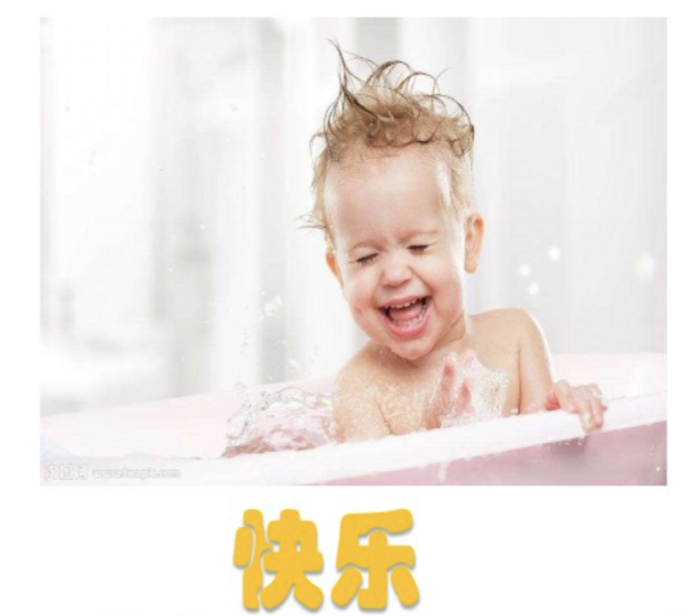 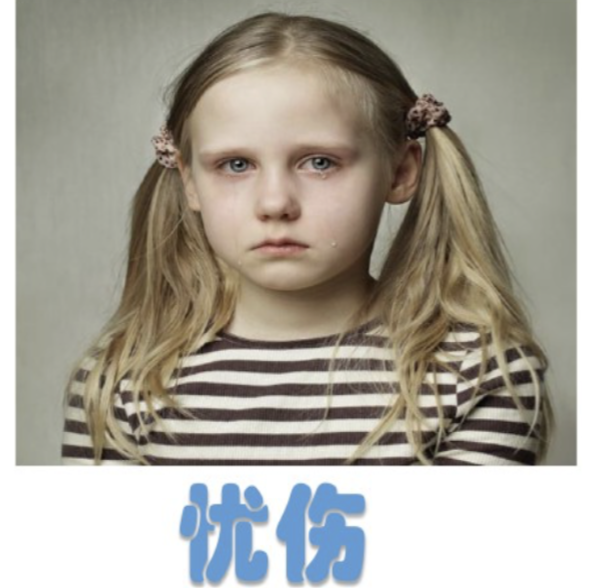 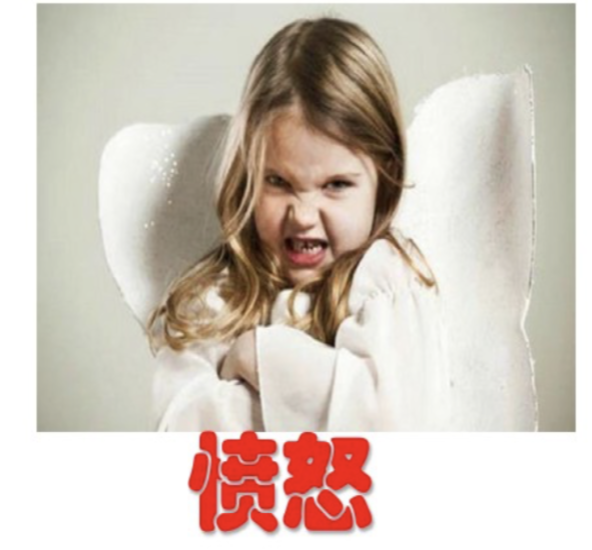 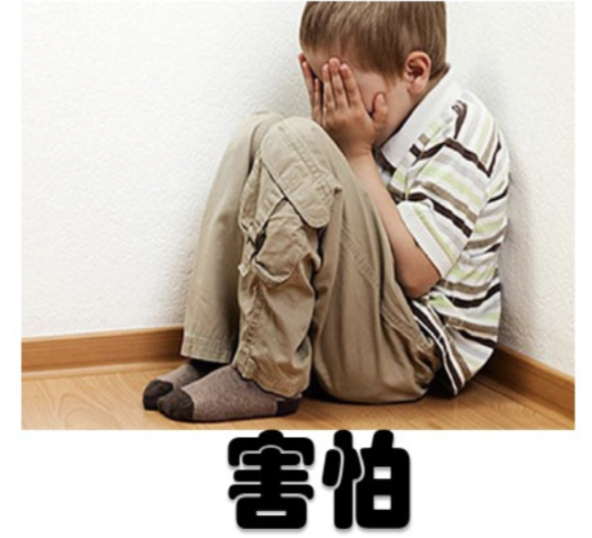 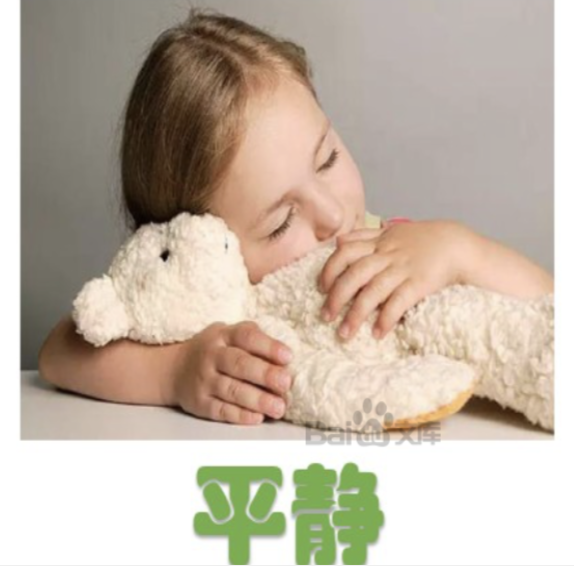 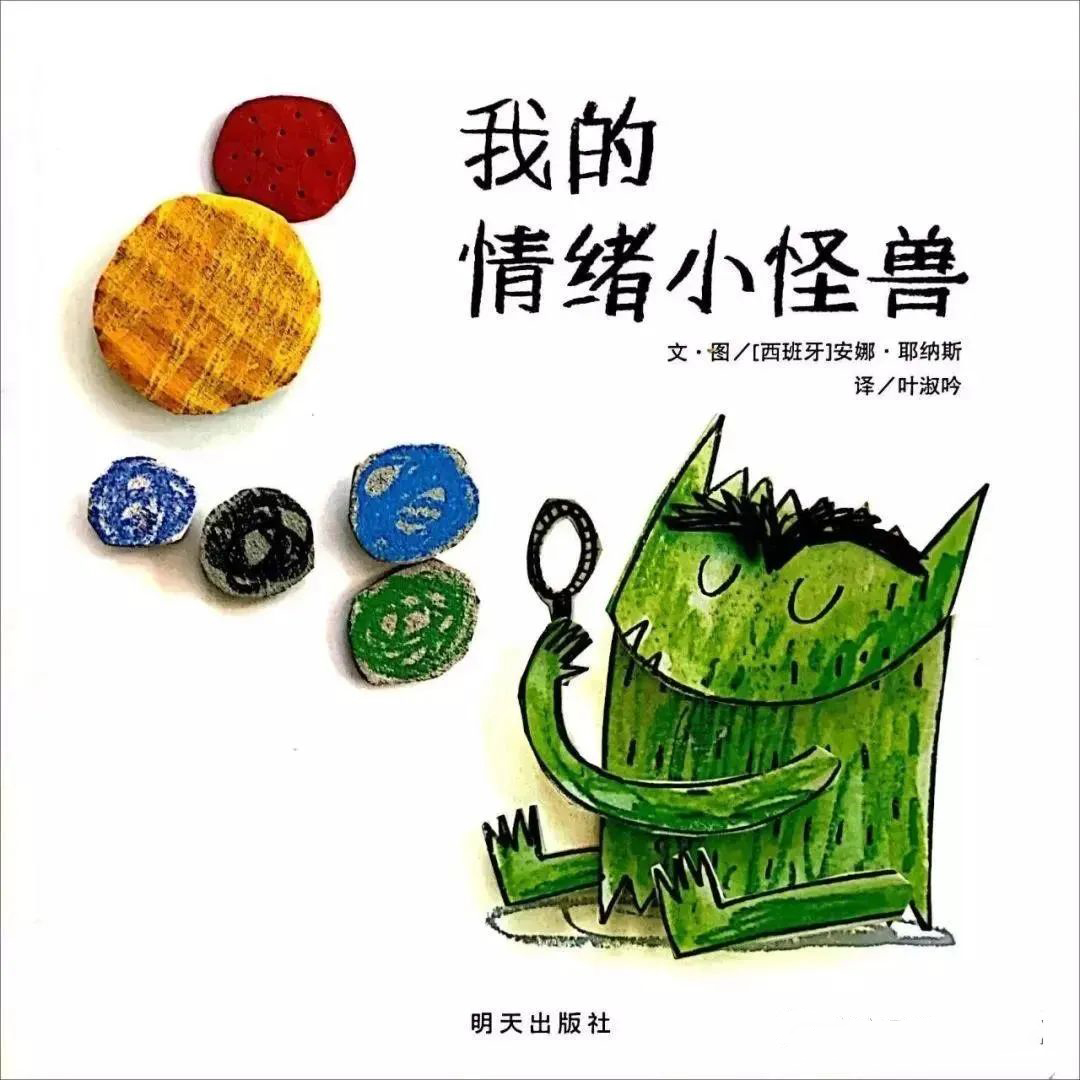 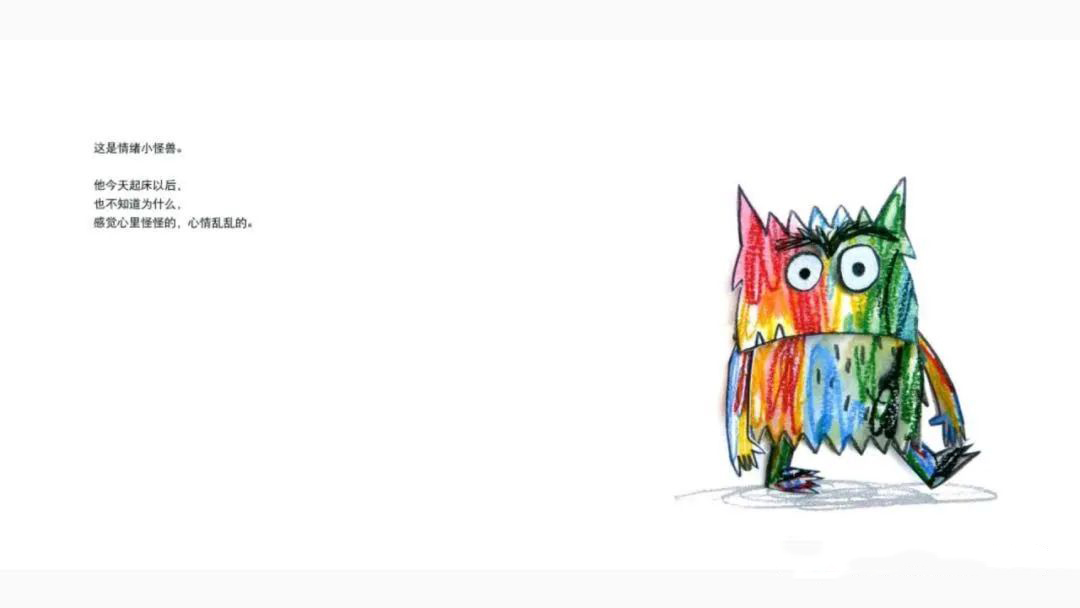 这是情绪小怪兽。

他今天起床以后，也不知道为什么，感觉心里怪怪的，心情乱乱的。
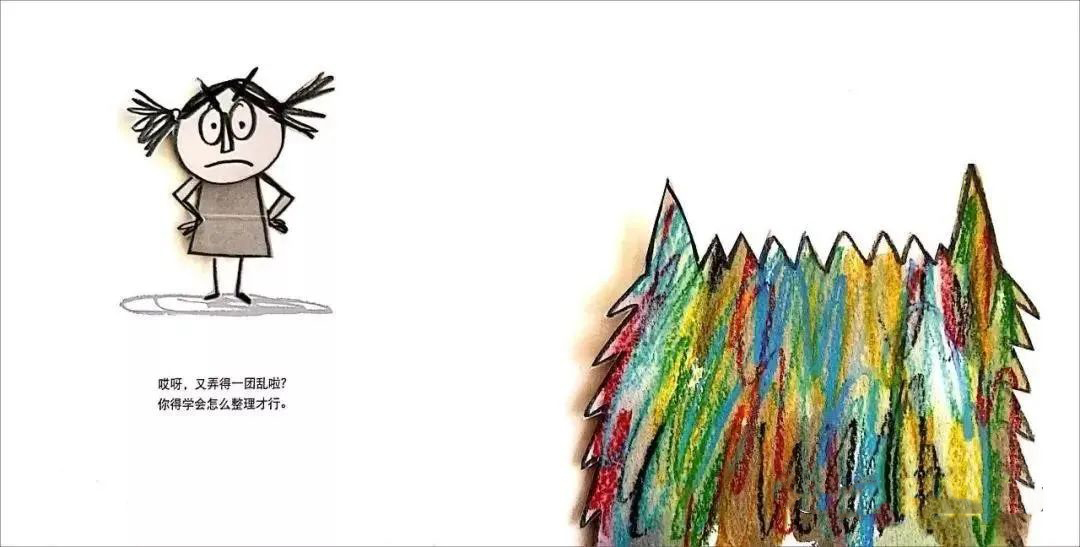 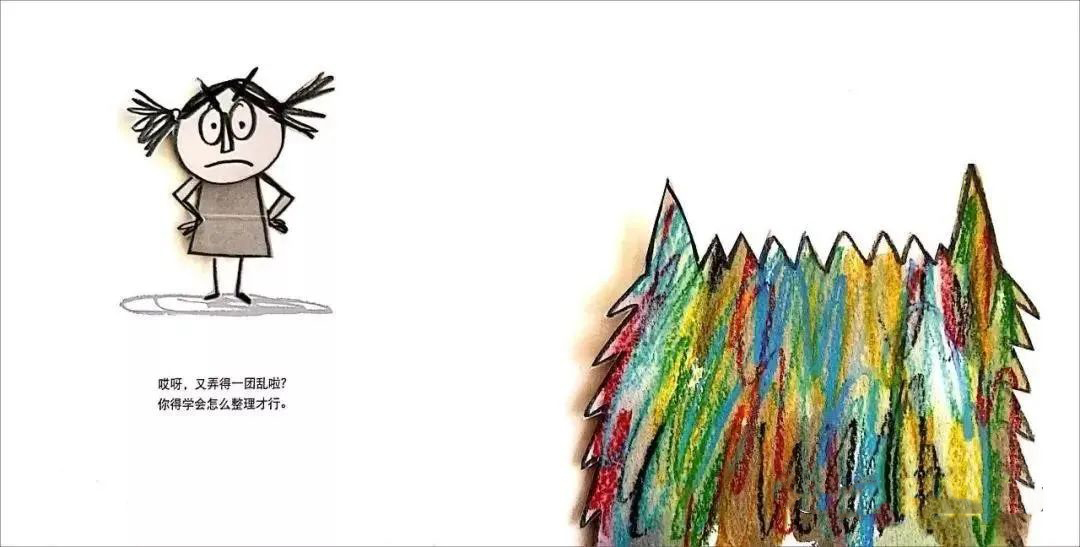 哎呀，又弄得一团乱啦？你得学会怎么整理才行
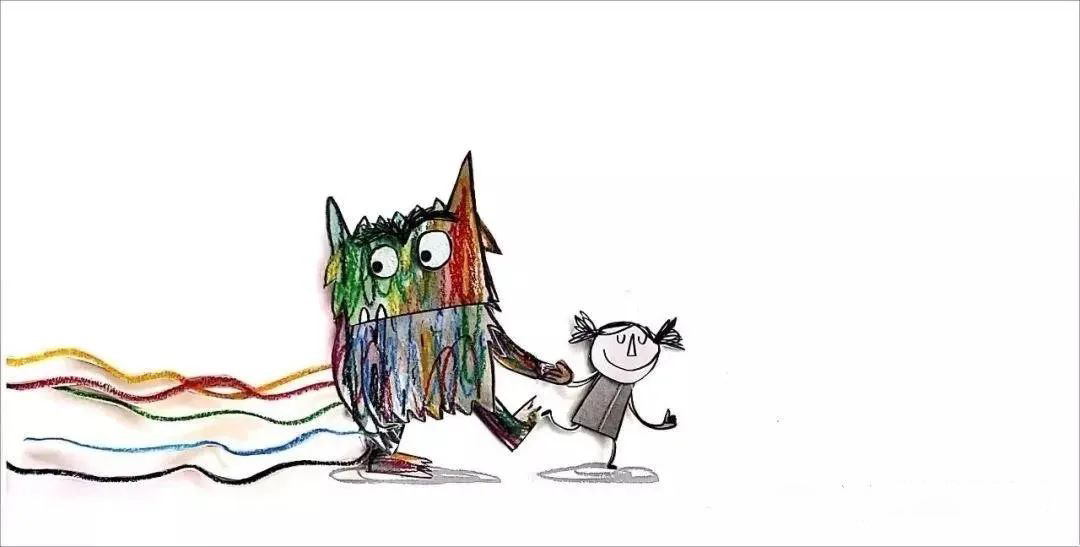 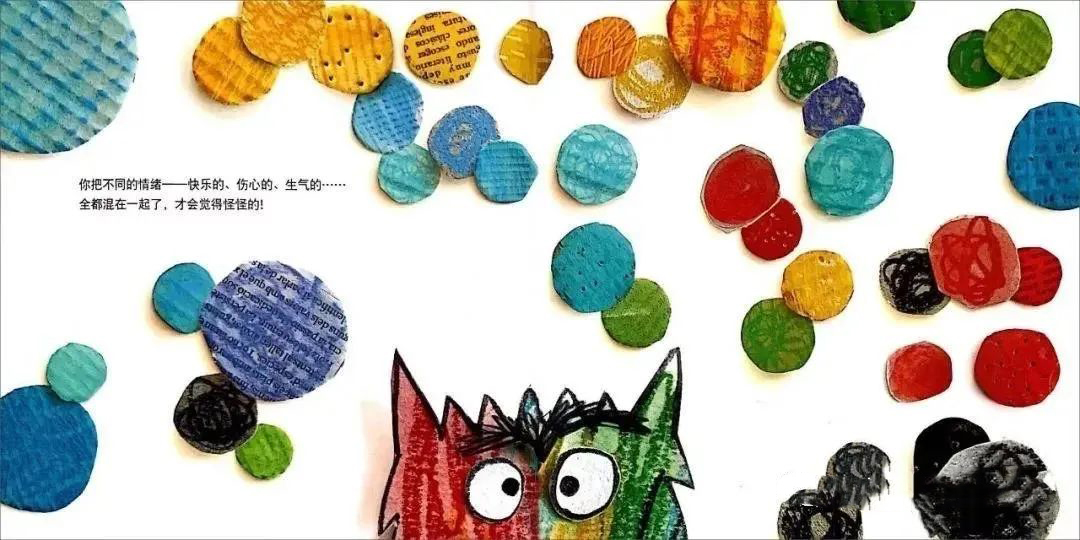 你把不同的情绪——快乐的、伤心的、生气的......全都混在一起了，才会觉得怪怪的！
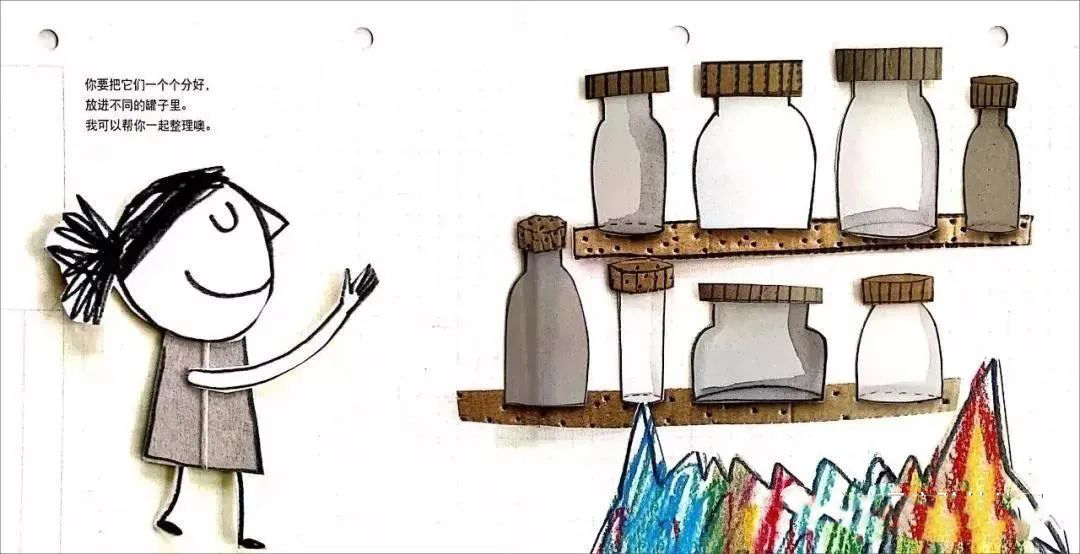 你要把它一个个分好，放进不同的罐子里。我可以帮你一起整理噢。
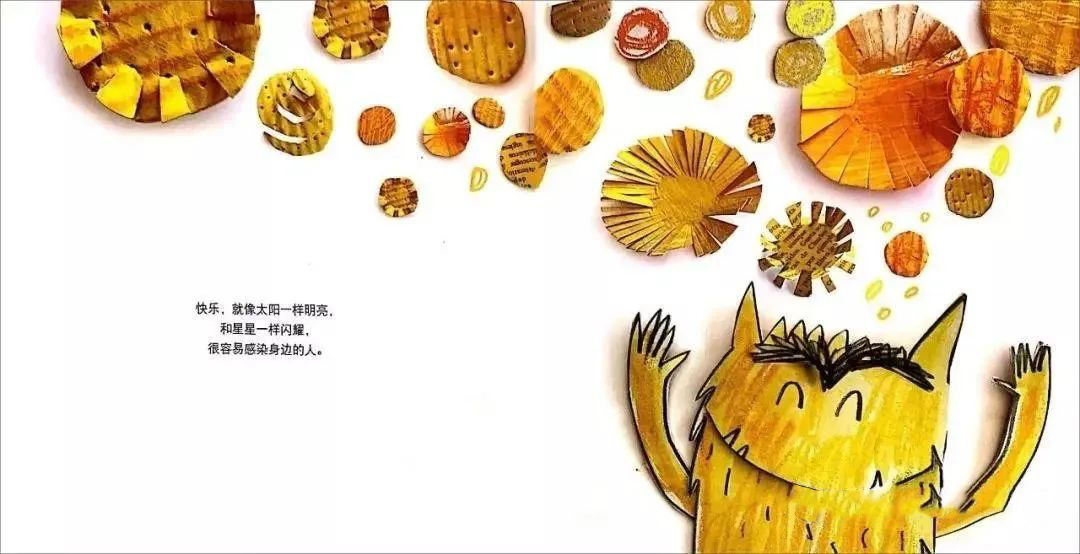 快乐，就像太阳一样明亮，和星星一样闪耀，很容易感染身边的人。
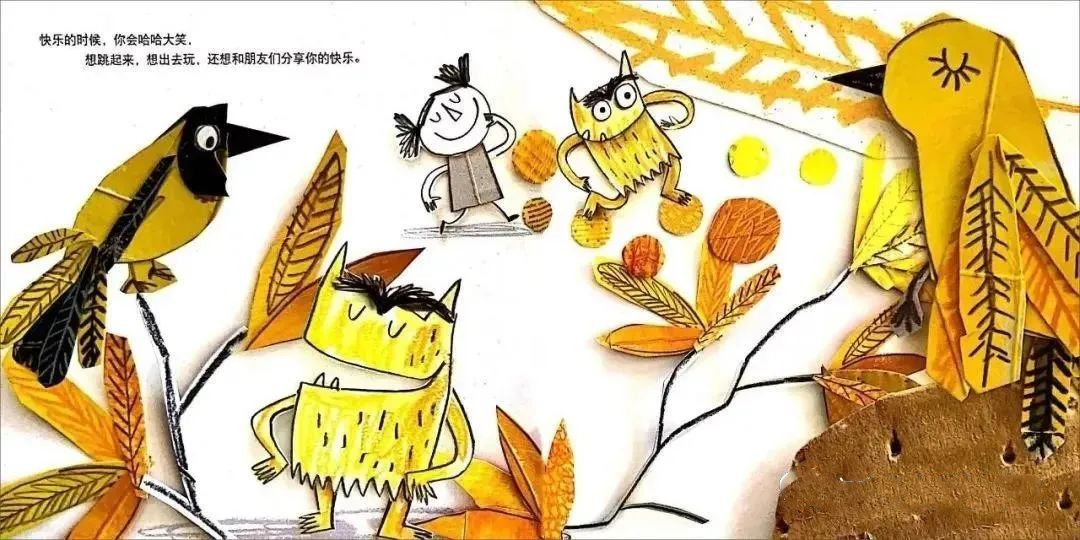 快乐的时候，你会哈哈大笑，想跳起来，想出去玩，还想和朋友们分享你的快乐。
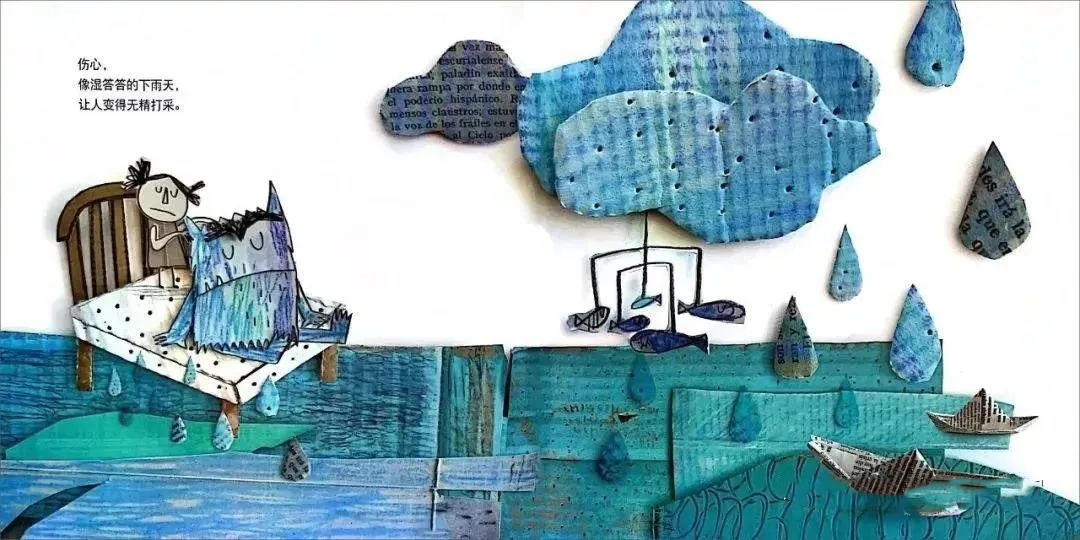 伤心，像湿答答的下雨天，让人变得无精打采。
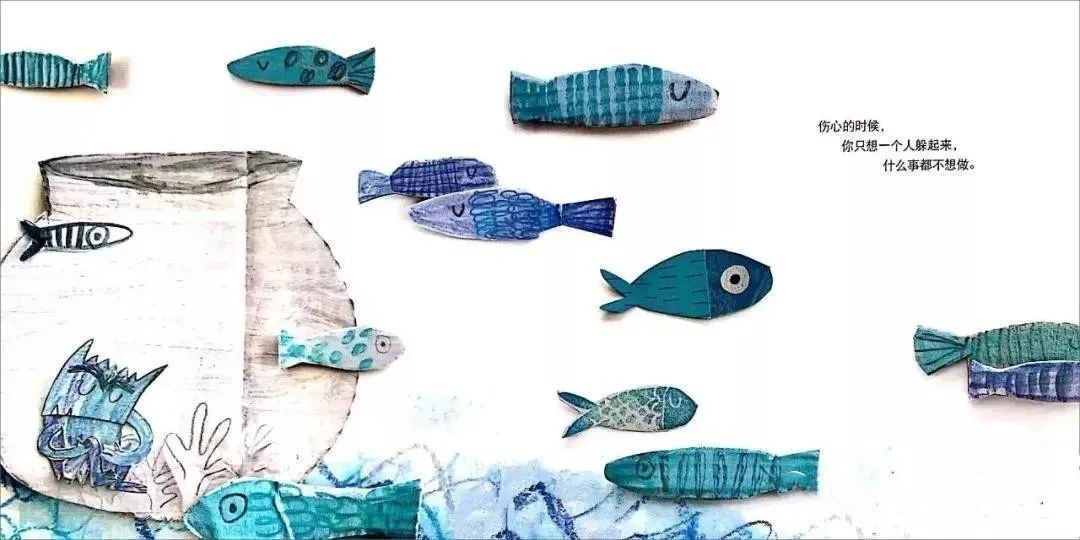 伤心的时候，你只想一个人躲起来，什么事都不想做。
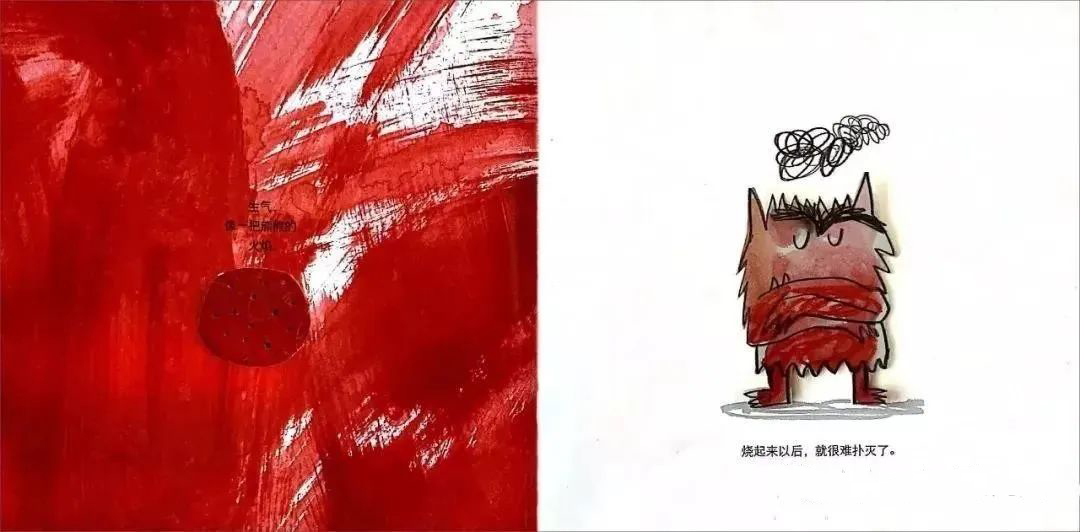 生气，像一把熊熊的火焰，烧起来以后，就很难扑灭了。
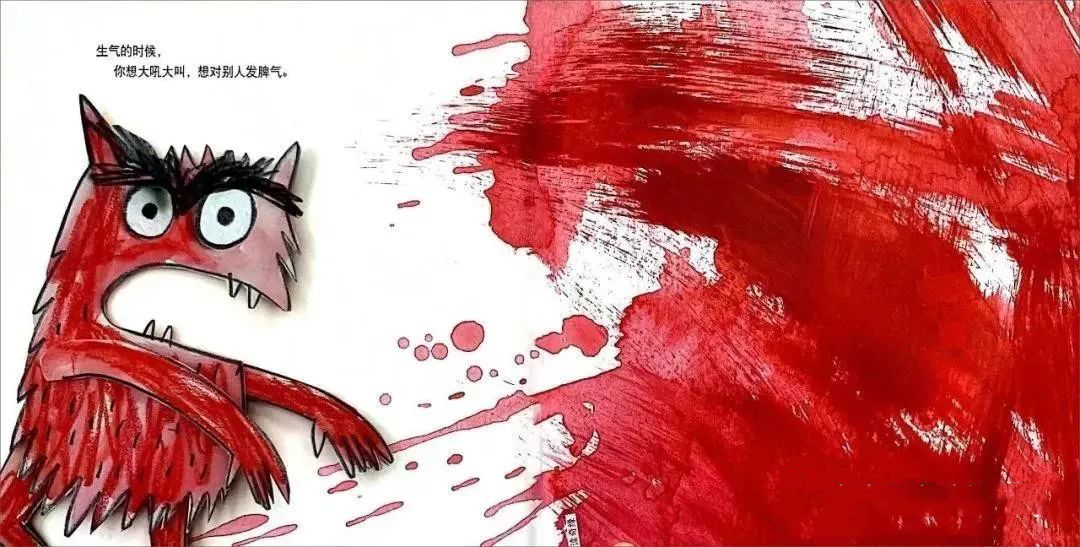 生气的时候，你想大吼大叫，你想对别人发脾气。
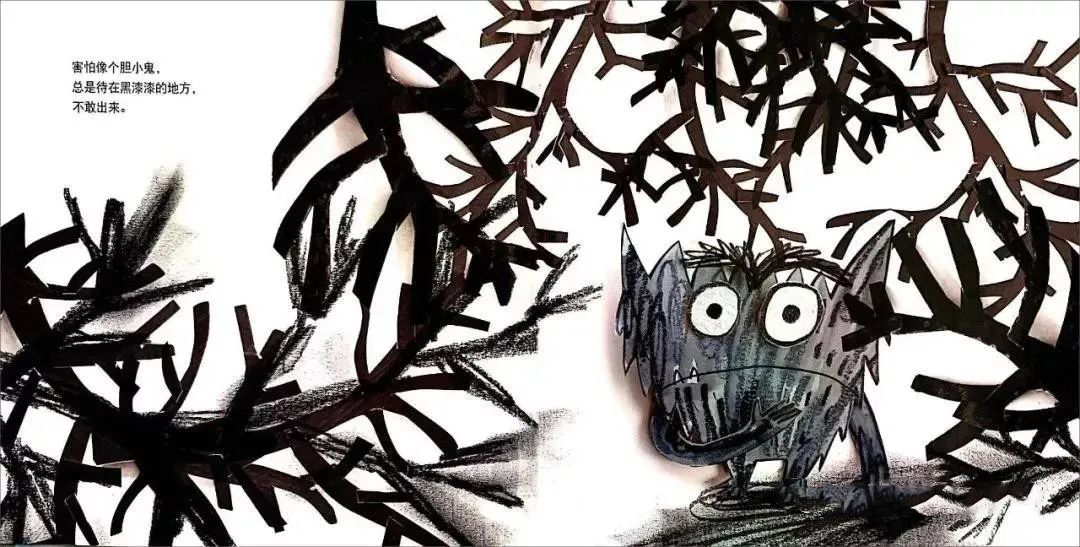 害怕像个胆小鬼，总是待在黑漆漆的地方，不敢出来。
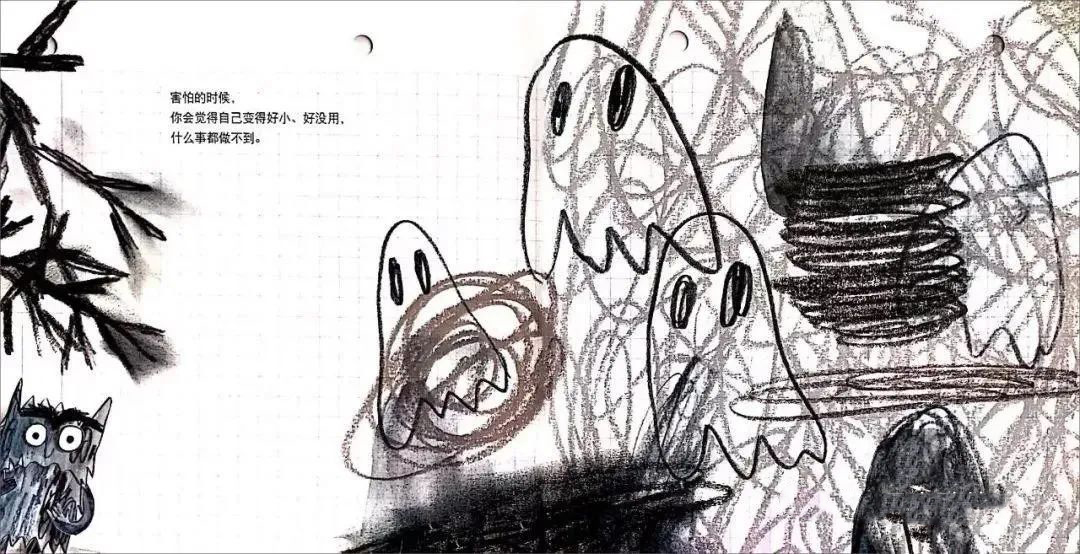 害怕的时候，你会觉得自己变得好小，好没用，什么事都做不到。
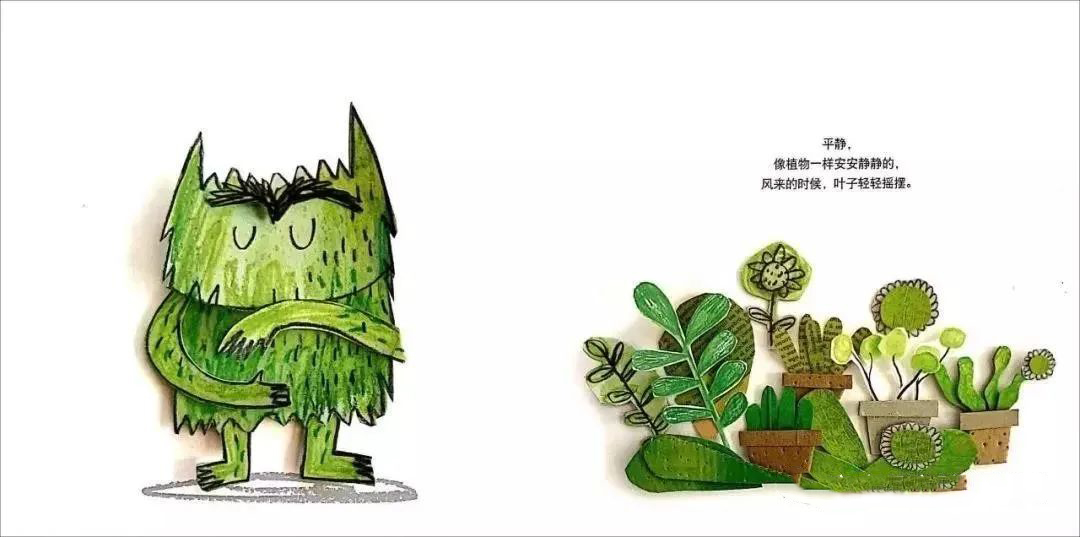 平静，像植物一样安安静静的，风来的时候，叶子轻轻摇摆。
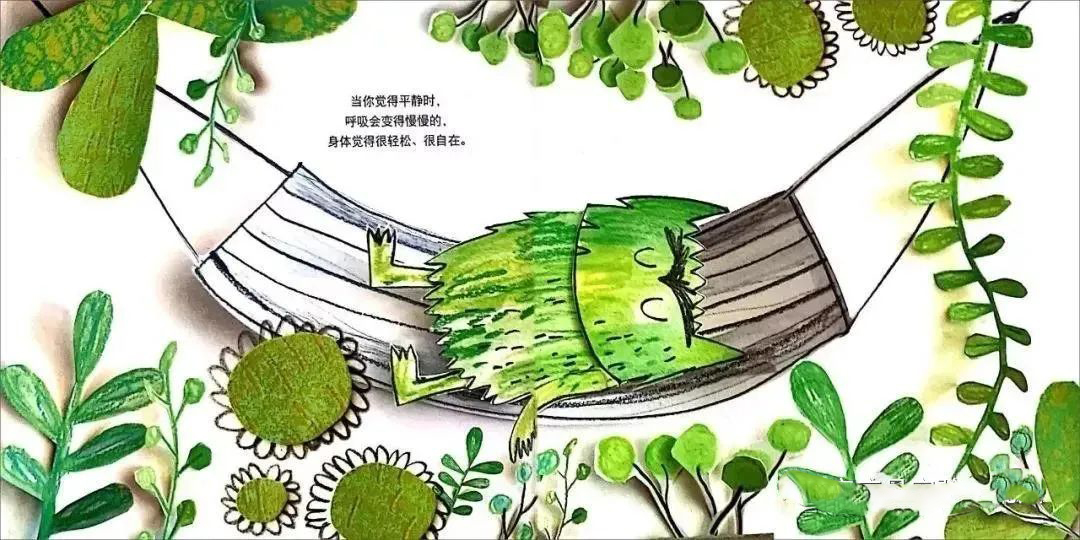 当你觉得平静时，呼吸会变得慢慢的，身体觉得很轻松，很自在。
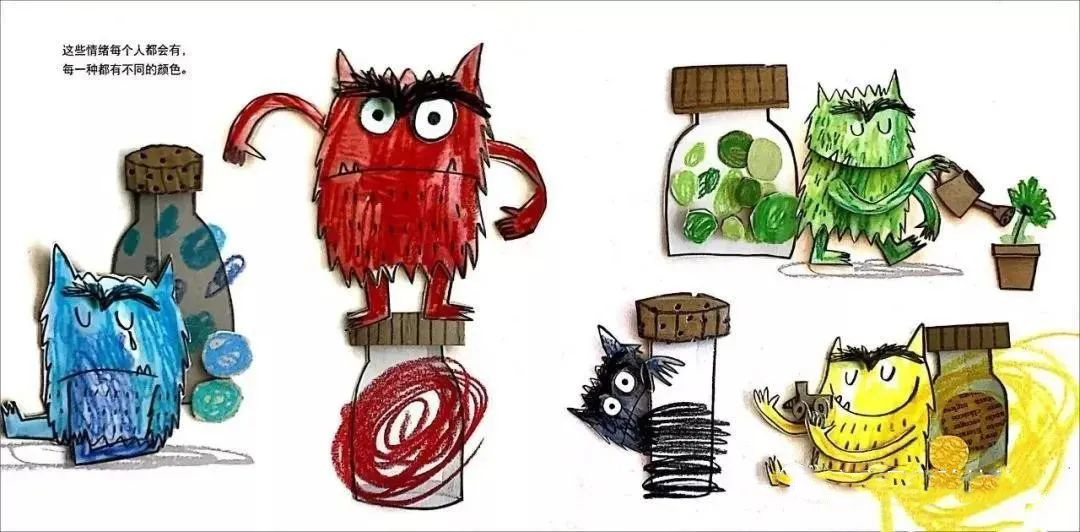 这些情绪每个人都会有，每一种都有不同的颜色。
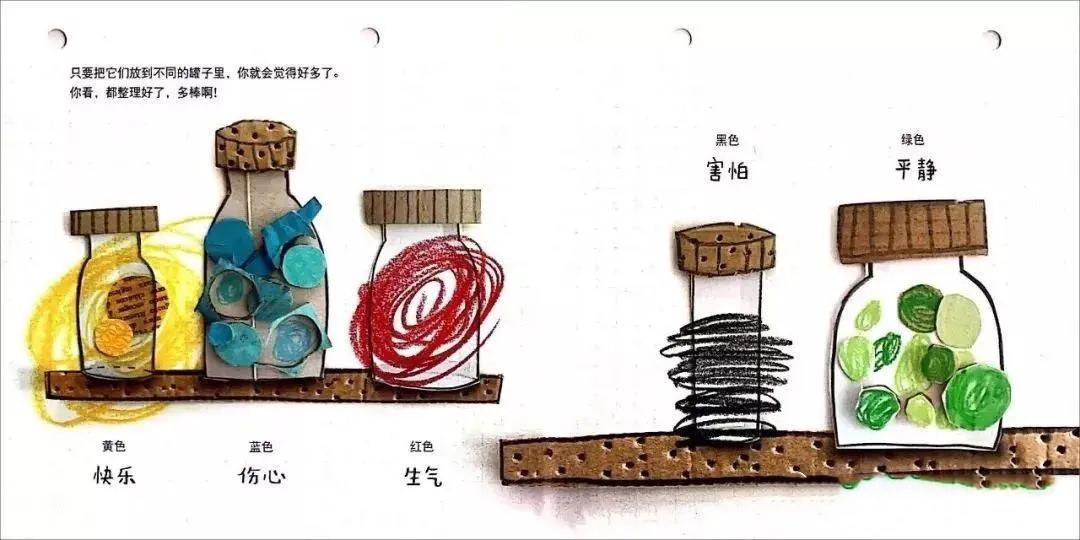 只要把它们放到不同的罐子里，你就会觉得好多了。
你看，都整理好了，多棒啊！
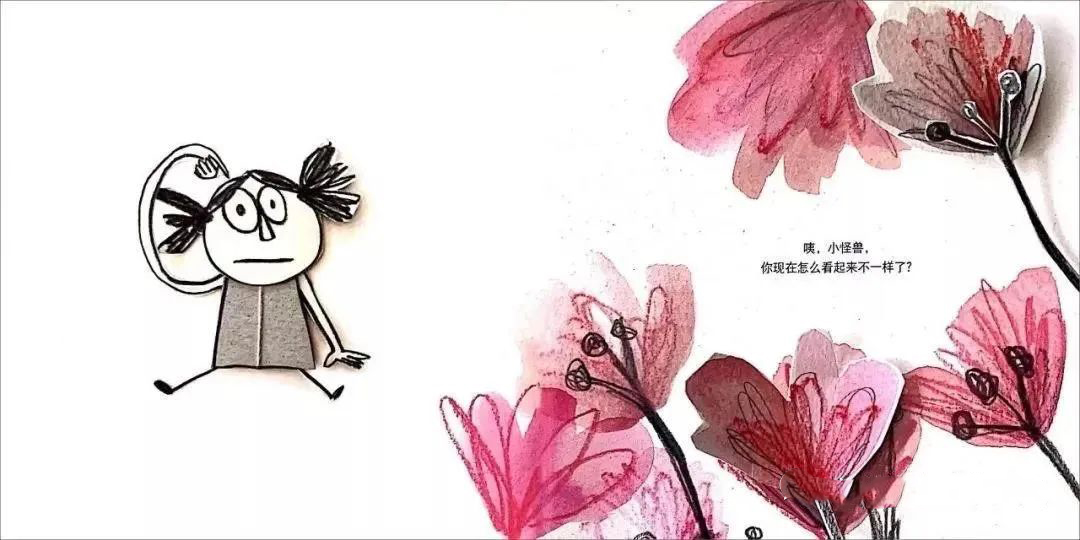 咦，小怪兽，你怎么现在看起来不一样了？
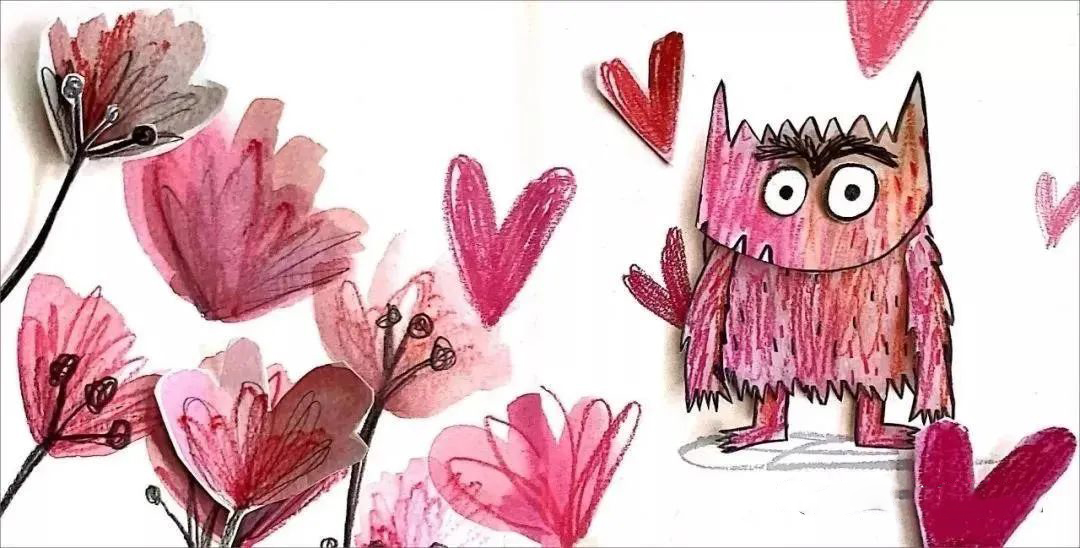